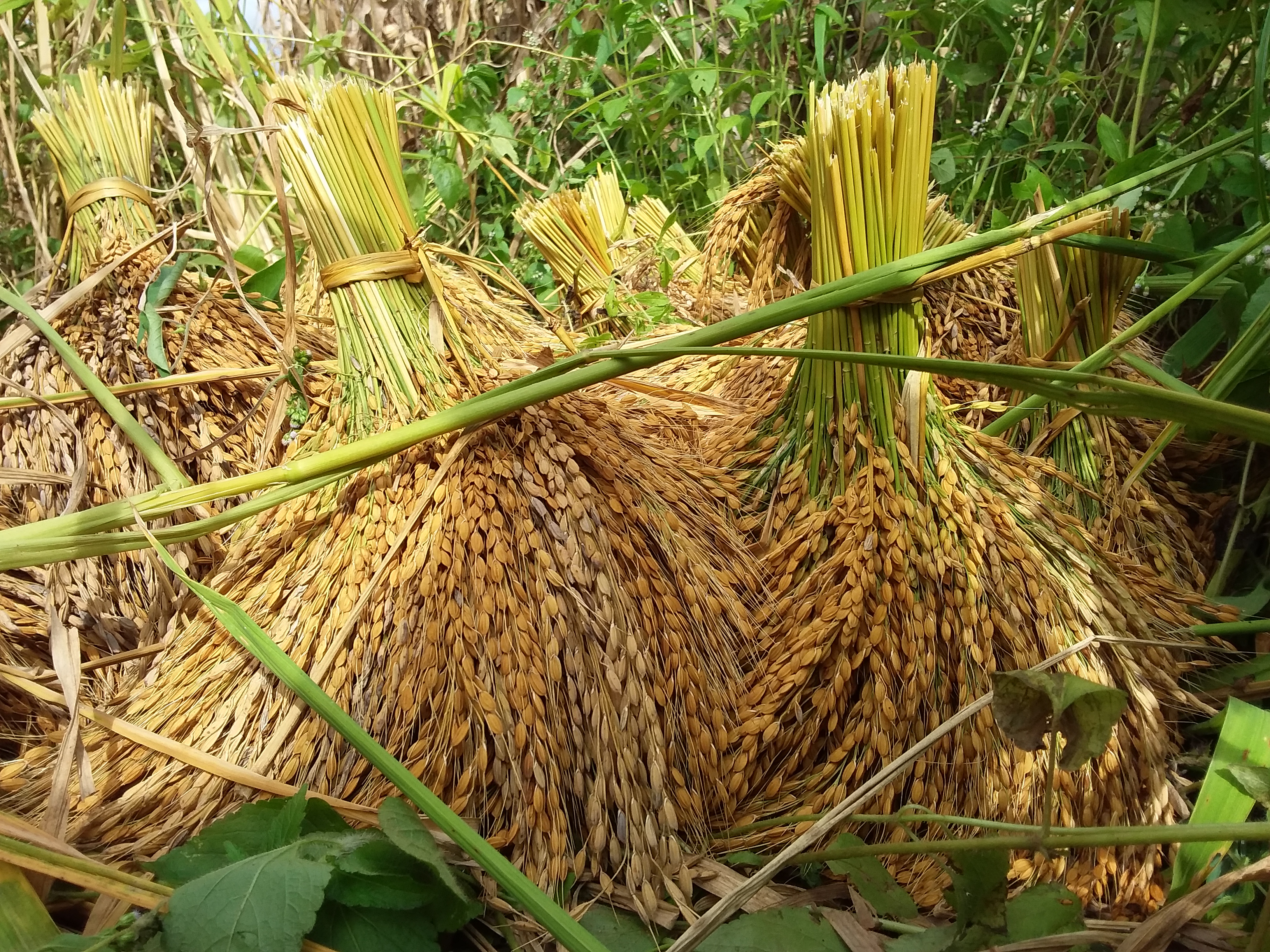 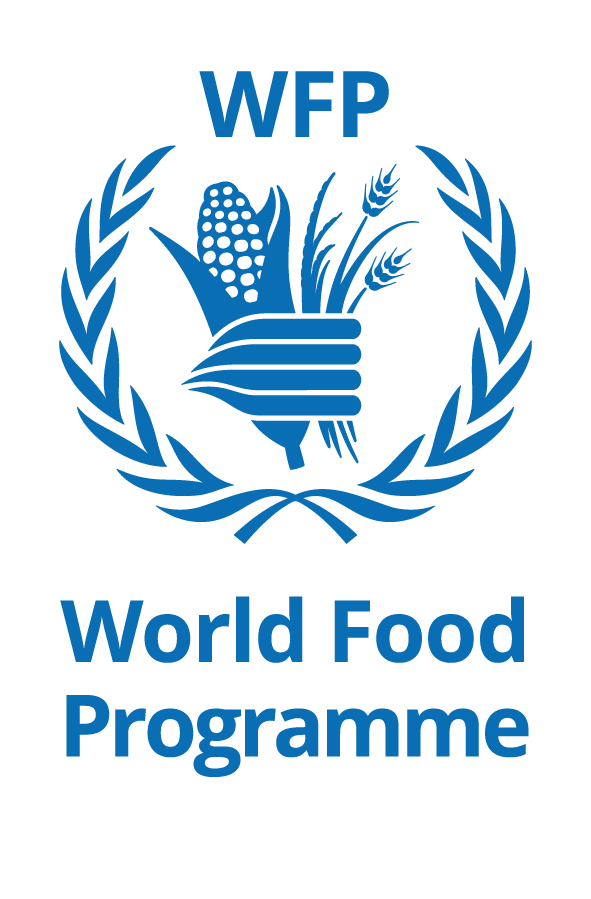 Supporting the rice value chain to increase resilience in Côte d’Ivoire
How the China-Africa rice value chain initiative supports local communities in overcoming challenges and contributes to resilient food systems.
WFP Côte d’Ivoire
[Speaker Notes: Eradicate hunger and malnutrition are important goals of the SDG. To do this, it is essential to work on all aspects of food systems, including increase production, promote sustainable business models, invest in production, transformation and distribution technologies and infrastructures, and improve productivity.]
AGENDA
1. Context
2. Snapshot of Côte d’Ivoire Rice Value Chain
3. China-Africa Rice Value Chain Initiative
4. Challenges in Rice Value Chain in the North of Côte d’Ivoire
5. Project Timeline (phase1) 2021-2022
6. First Phase Harvesting Point
7. Positive Change
8. Action plan 2nd phase 2023-2024
7. Recommendations
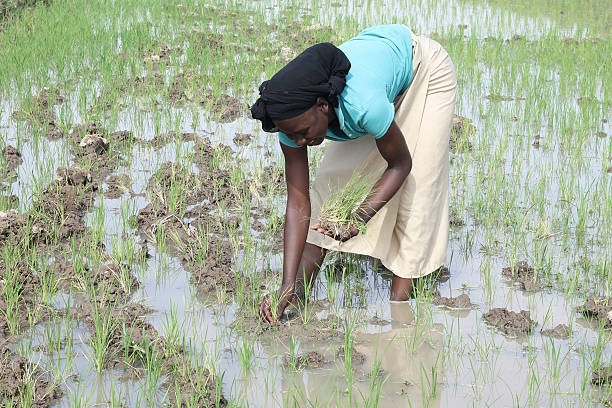 Context
80% of agriculture is composed by small holder farmers 
Weak structuring – informal sector
Women represent 90% of agricultural labor forces
155th on the Gender Inequality Index
[Speaker Notes: In Côte d'Ivoire, smallholders represent 80% of farmers. Food production is carried out by a very large number of family-type farms that work on limited agricultural areas. For those farmers, it is primarily a self-subsistence activity. 

The food sector here has limited yields and is disadvantaged by its informal nature and the weak structuring of farmers organizations. This is mainly due to the lack of cooperative spirit and entrepreneurship, as well as the illiteracy of a large number of actors.

Women represent 90% of the agricultural labor force. Only 8% have property titles, compared to 22% for men. As in many other countries, socio-cultural barriers limit their access to land and participation in decision-making. 

Côte d'Ivoire ranks 155th on the gender inequality index. According to the Ministry of Agriculture and Rural Development, if women had the same access as men to agricultural production resources, they could increase the yield of their farms by 20 to 30%.]
2. Snapshot of Côte d’Ivoire rice value chain
Rice is the main cereal consumed by almost the entire population of Côte d'Ivoire 
National rice production meets less than half of the domestic demand
Country depends on massive imports
Source ADERIZ
[Speaker Notes: Among the main cereals, rice is the food most consumed by the Ivorian population with a growing demand. Despite its strengths in rice production, Côte d'Ivoire is in a situation of massive imports to meet the growing needs of domestic rice consumption. National rice production has been less than half of demand for more than three decades despite the various rice sector development policies.

In this perspective, the Government of Côte d'Ivoire and its technical and financial partners, including WFP, have identified the rice sector as a priority actions to strengthen food system. It is also in this perspective that WFP, through its two centres of Excellences, the CERFAM and the Centre of Excellence of China, have initiated the China-Africa rice Value Chain Initiative.]
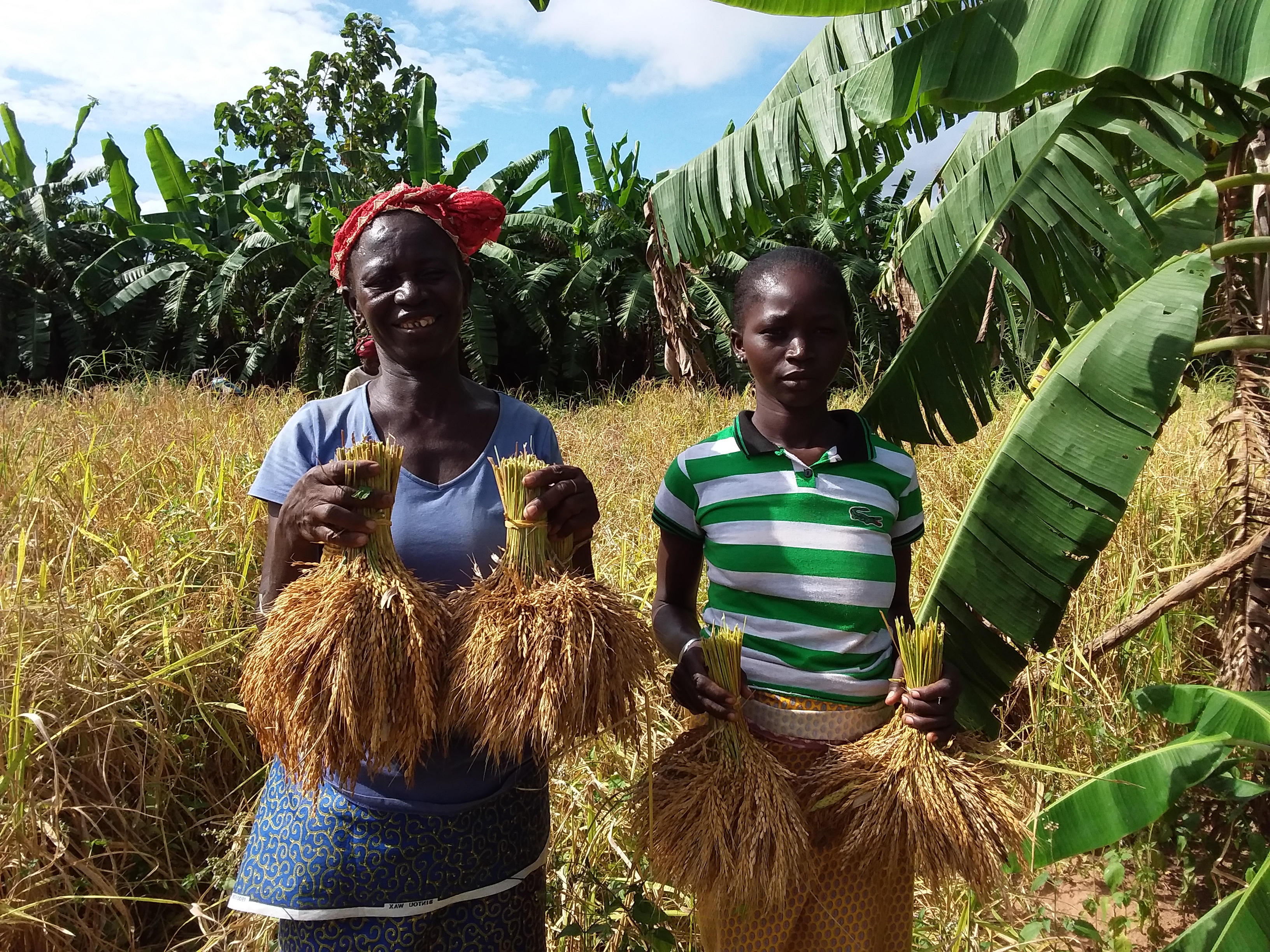 3. China-Africa Rice Value Chain Initiative
Launched in 2021 and funded by UNOSSC
Partners: ADERIZ, AfricaRice, China CoE, CERFAM, CICETE, WFP Côte d’Ivoire
Project objectives:  1) Capacity strengthening for rice local producers, 2) Knowledge and technology exchange between Chinese experts and Ivorian stakeholders, 3) Mechanization of rice production and post-harvest management with machines adapted to local context, 4) Setting up a demonstration sites for other producers in the region
[Speaker Notes: The Rice Value Chain project  was launched in 2021 and funded by UNOSSC (the United Nation Office for South South Cooperation) . Its objective is to strengthen the capacity of smallholder farmers involved in the rice value chain in Côte d’Ivoire through multi-diversified partnership and to facilitate South-South knowledge-sharing, mutual-learning, as well as technology and expertise transfer in advancing sustainable agriculture and rice value chain development. 

Partners: 
Aderiz: Agency for rice value chain development
Africa Rice: Research centre
CICETE: China international centre for economic and technical exchanges. 
CoE: China Centre of Excellence
CERFAM: Regional Centre of Excellence against Hunger and Malnutrition]
4. Challenges in rice value chain in the North of Côte d’Ivoire
Distribution
Other challenges
Rice processing
Rice production
Lack of technical itinerary
Difficulty to access to quality inputs
Undevelopped land
Deficient upland technique
Existing equipment not 
adapted to the context
Mix of different rice variety
Long lean season (from Oct to May)
High production cost
Insufficiency of raw materials
Little knowledge of agricultural calendar
High level of impurity
High soil erosion in some zones
Insufficiency of raw materials
Non-adaptability of farming land
Limited weather forecast
High level of crack
Lack of quality seeding system
Poor distribution of rain due to climate change
Rice varieties with low yield
Low quality of shelled rice
[Speaker Notes: At the beginning of the project the team conducted a diagnosis of the rice sector. The aim of the diagnosis was to determine the practical modalities for the implementation of activities for the improvement of the rice value chain within groups of women farmers in northern Côte d'Ivoire.

Challenges identified are presented here under various stage of the rice value chain. (explain)

Despite these challenges, strengths were also identified, in particular the potential of available surfaces, the existence of a variety rice seed that has adapted to the conditions on the production side and the existence of a demand or market for the distribution.]
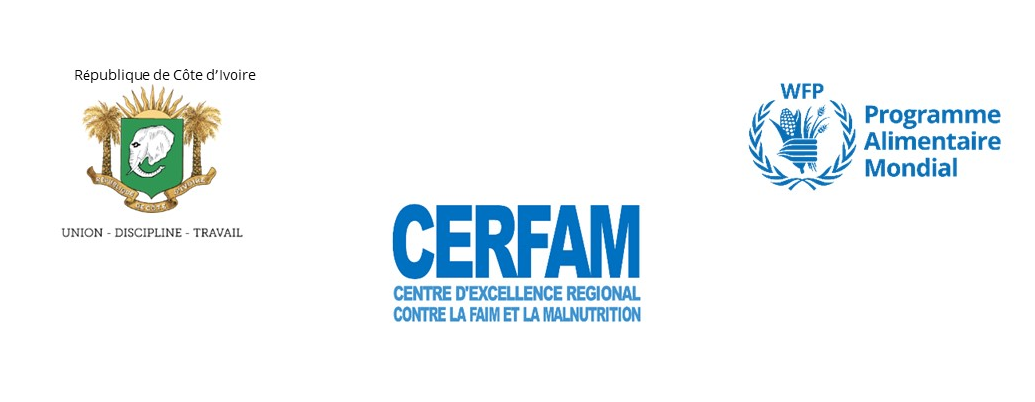 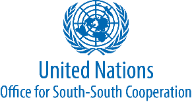 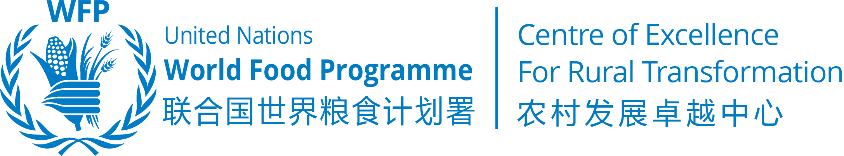 5. Project Timeline (phase1)
2021-2022
Late November
On-site PHLM training for local stakeholders (Local communities, gov authorities, NGOs)
Mid  October

Webinar for exchange between stakeholders/experts in rice value chain
February 2022

Online training of local stakeholders by Chinese experts
Early June

Policy Dialogue on rice value chain with African stakeholders
Mid March 2022
Distribution of quality seeds and inputs to target farmer groups
Late April
Visit to a demonstration site established by Chinese experts in CIV
Mid June

Mission to Korhogo for field visit
Early December
Purchase and installation of harvest and post-harvest equipment
Mid November
Joint need assessment with AfricaRice and ADERIEZ
6. FIRST PHASE HARVESTING POINT
7. POSITIVE CHANGE
Reduction of the hardship of women's work with all the equipment made available to them
Improved rice grain quality (less breakage in rice processing)
Improved knowledge of rice production and post-harvest management
Supplying school canteens with local products
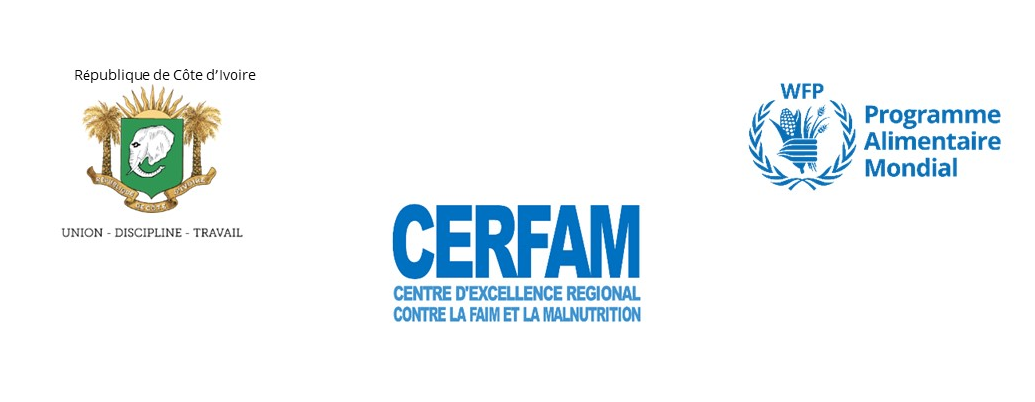 8. Action plan 2nd phase
2023-2024
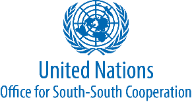 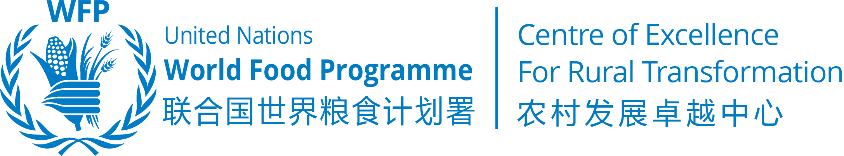 Late June
Distribution of quality seeds and inputs to target farmer groups
July
Online technical training 
by Chinese experts
May -  June
Purchase production support equipment, of processing and management of post-harvest losses contract with implementing partner in progress
August
Study and experience-sharing visit to the Guiguidou experimental site with Chinese experts on rice production and post-harvest loss reduction technologies
November
A regional seminar on policies and solutions for rice value chain development to support smallholder market access, production techniques, use of tillers and water led by CERFAM
DecemberNational review workshop
JuneTraining on the Rice Value Chain in Korhogo by  Chinese experts in CIV
September
Presentation of the Results at the International Exhibition of Agriculture and Animal Resources of Abidjan (SARA) in Côte d'Ivoire
March 2024Publication of lessons learned (video and brochures)
JuneStudy visit to China
September
Study visit and experience sharing with AfricaRice on water control and management techniques
[Speaker Notes: On this slide you can see the main steps of the project:]
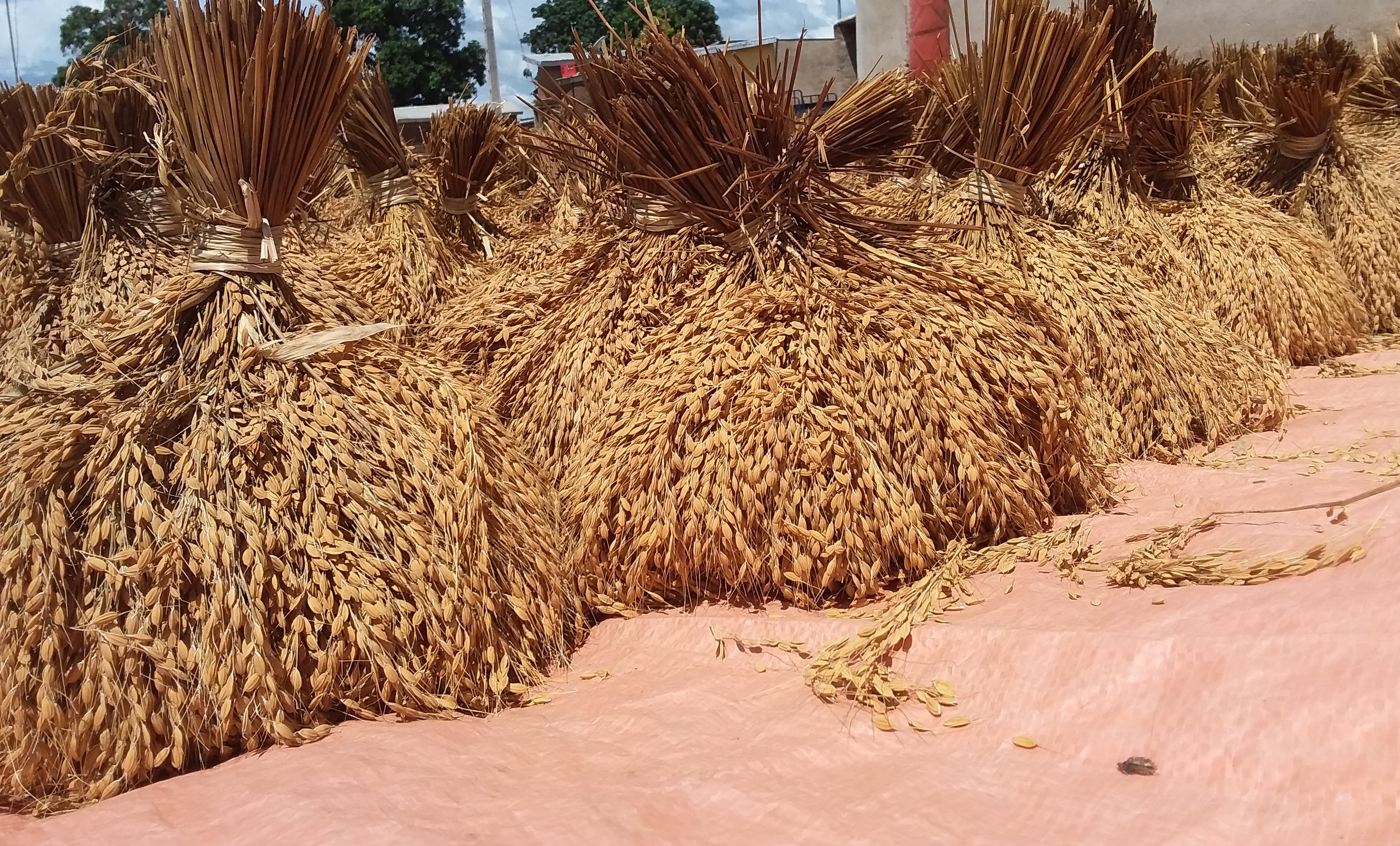 9. Recommendations
Continue similar initiatives aimed at increasing production and modernizing the rice value chain
 
Continue to develop inclusive value chains

Scaling up the project
Some field photos
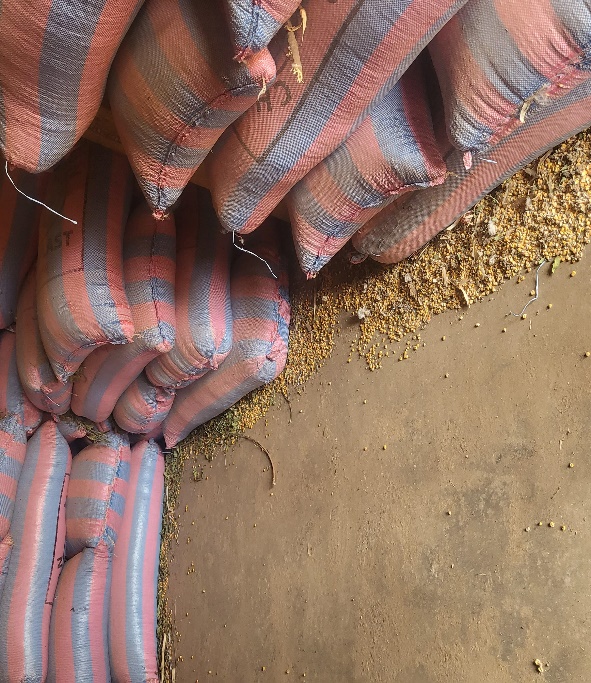 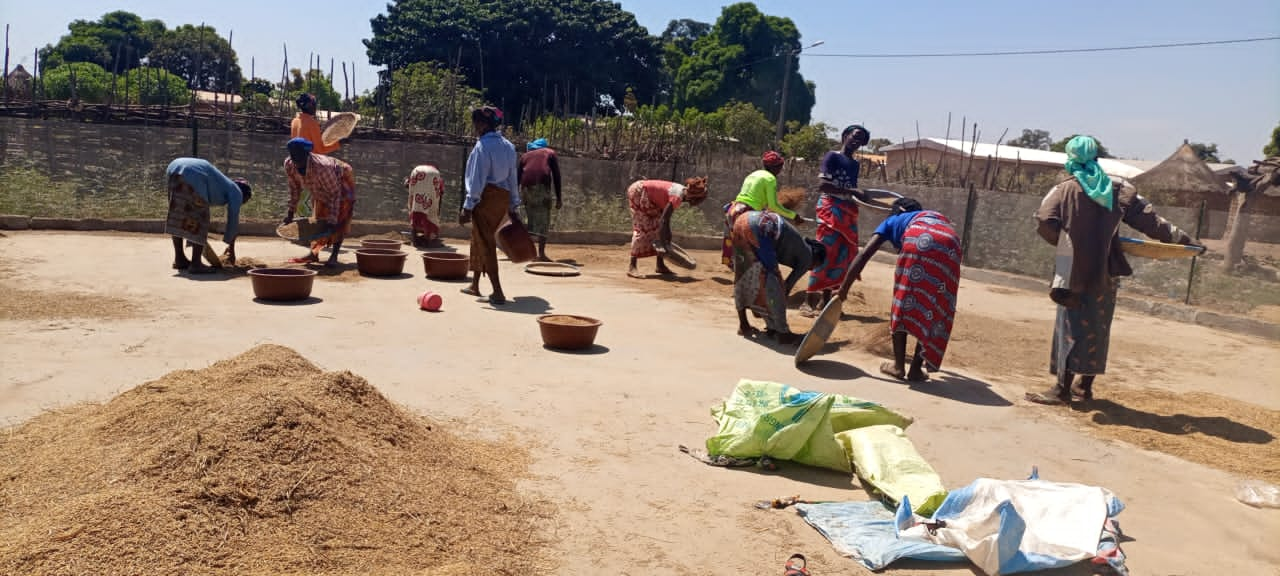 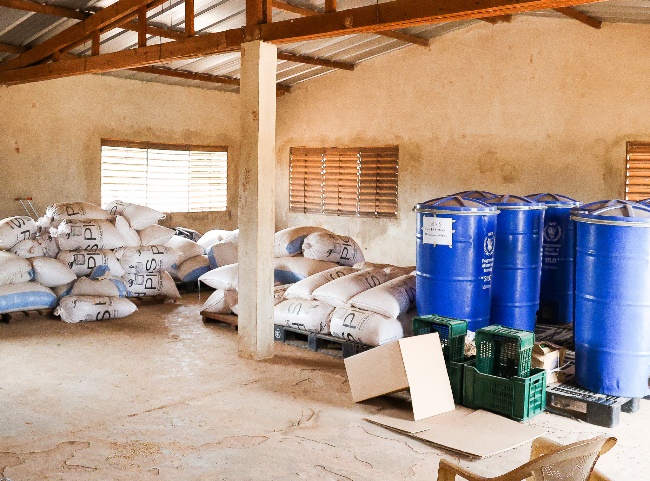 Using the Maranama Drying Yard
Image of the warehouse in Sissèdougou with products stored on the ground.
Warehouses of the Nakaha group with some silos
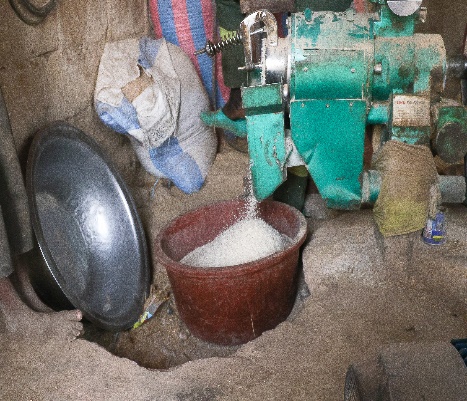 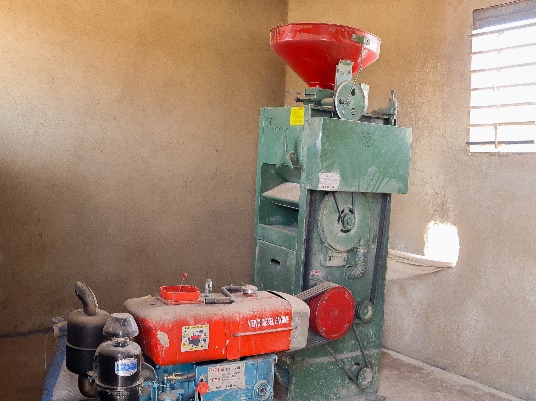 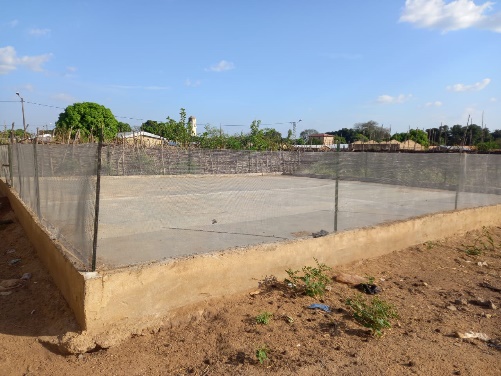 A sample of drying area with fence Maranama
Paddy rice hulling machine of Nakaha
Milled rice using the Maranama huller
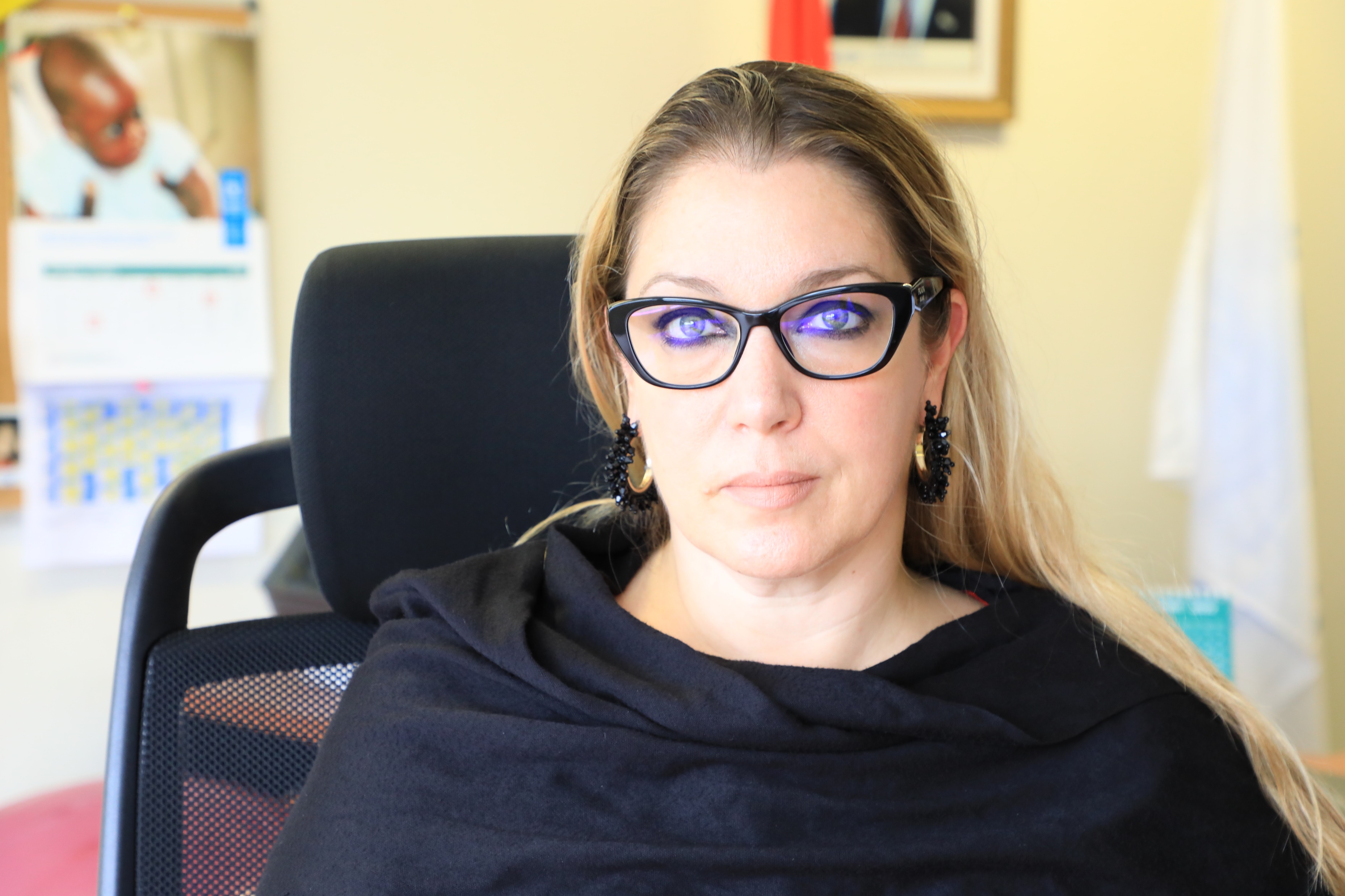 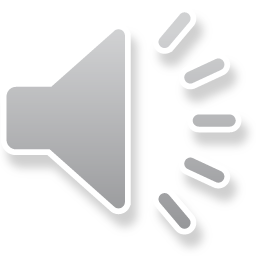 Message of thanks giving from Mrs Olivia HANTZ, Director and Representative of WFP Côte d'Ivoire
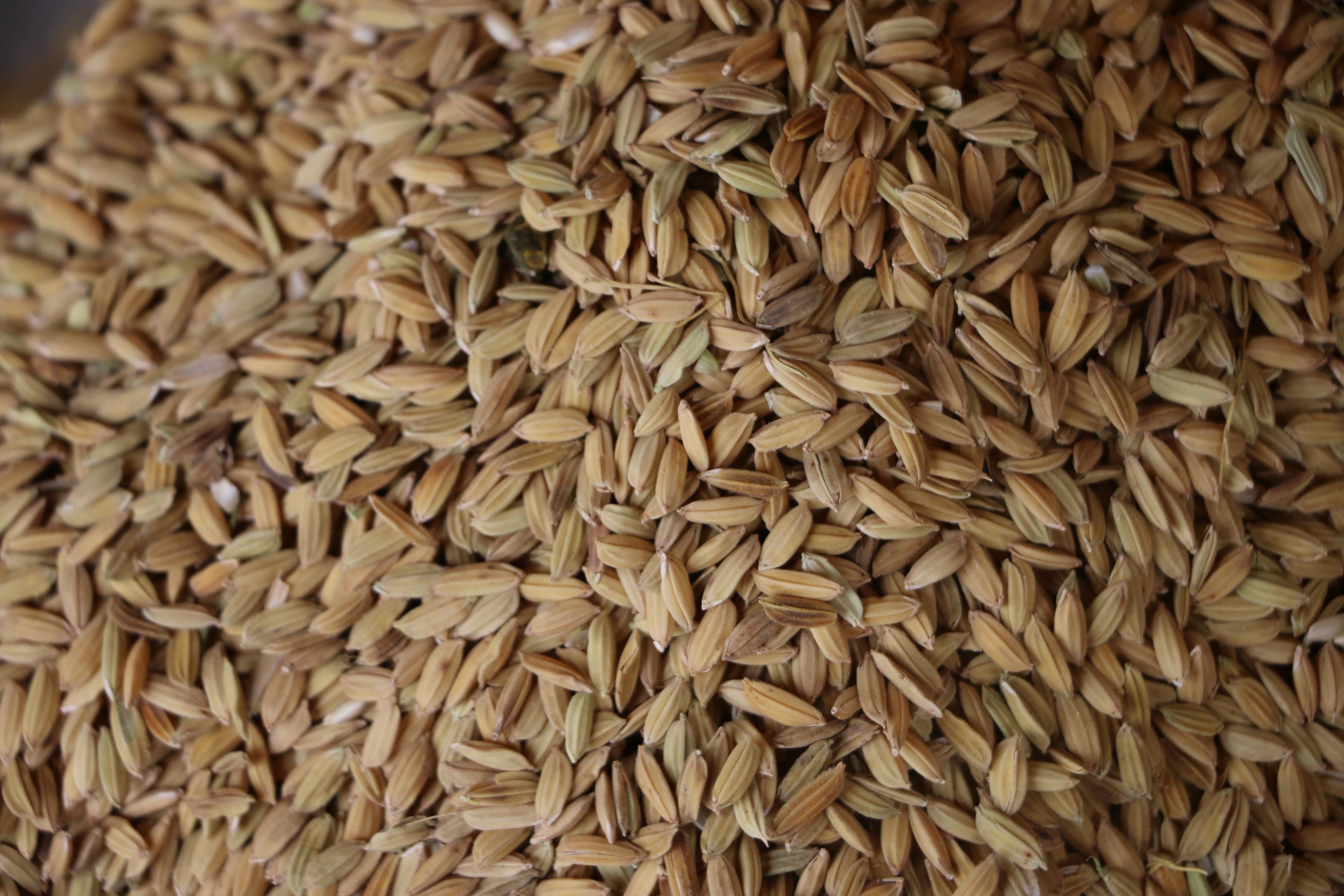 Thank you for your attention